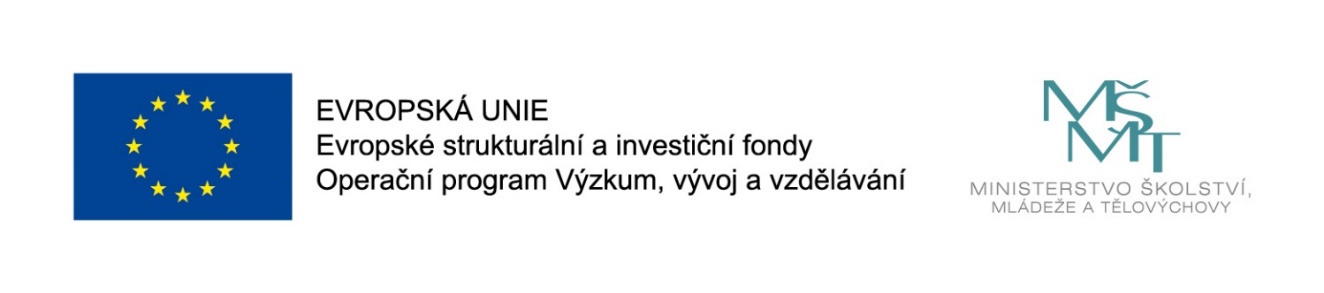 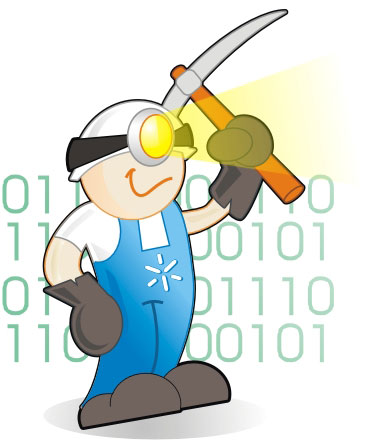 Názevprezentace
Dolování dat

Úvodní informace a požadavky na absolvování

Jan Górecki
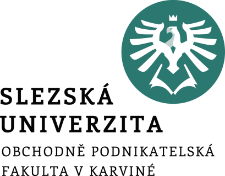 Dolování dat (Data mining)
Non-trivial process of identifying valid, novel, potentially useful and ultimately understandable patterns from data  (Fayyad a kol., 1996)
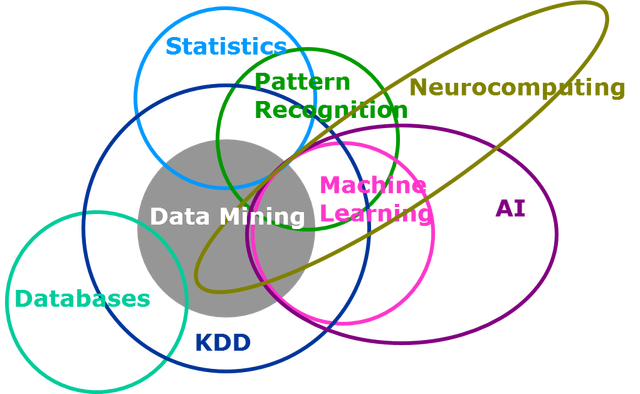 [Speaker Notes: Mail (spam kontrola), kreditka (kontrola na fraud), amazon a ebay (doporuceni na prodikt), auto (optimalizace p
rovozu)

The data-mining tag says:
Data mining is the process of analyzing large amounts of data in order to find patterns and commonalities.
The pattern-recognition tag says:
Pattern recognition is the term given to the science of automating the classification of input into pre-determined categories, or on the other hand, of being able to recognise particular categories of input by their characteristics.]
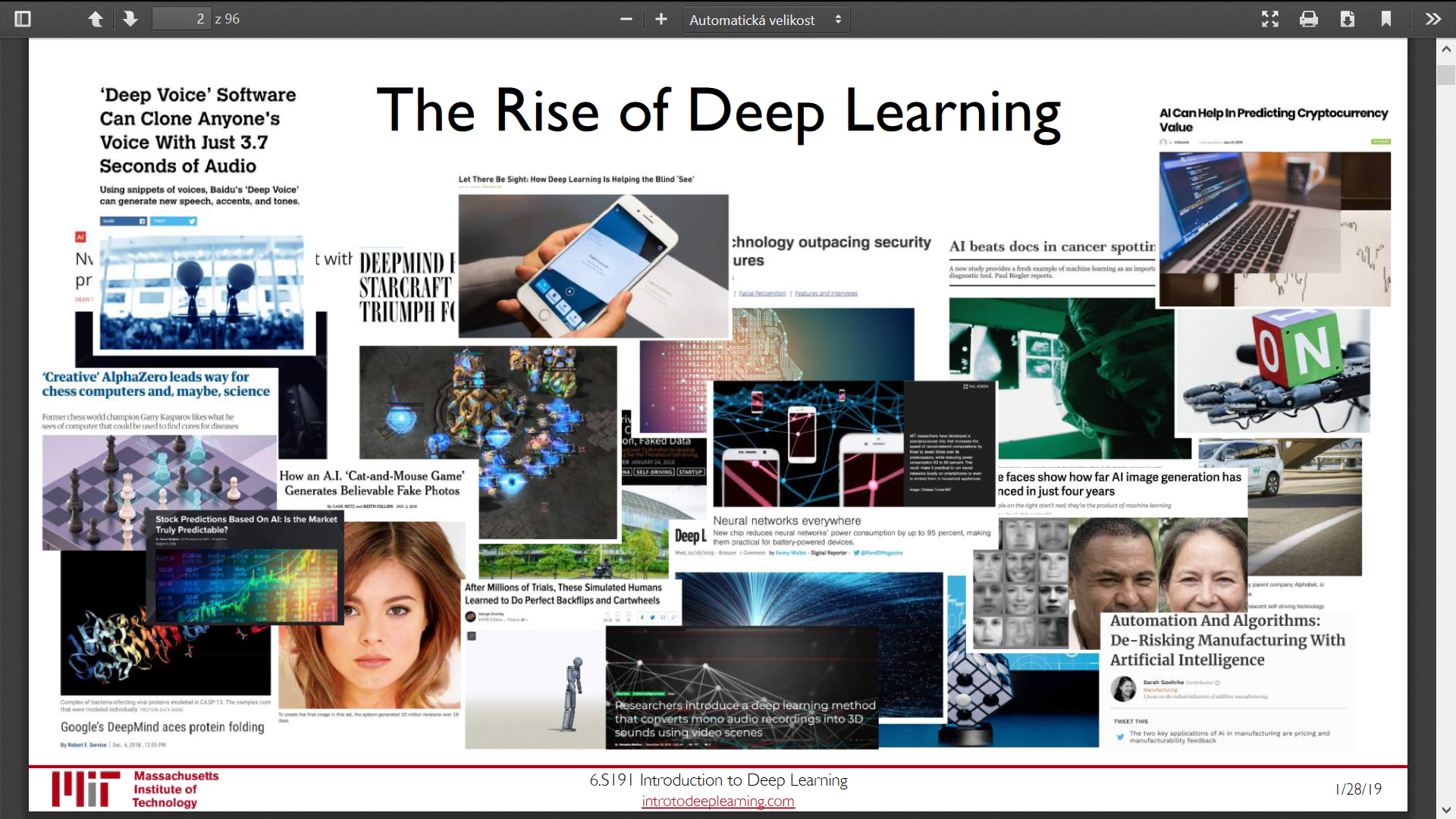 © MIT 6.S191: Introduction to Deep Learning
Deep learning
[Speaker Notes: Rozpoznávání obrazu, Alphazero šachy, AlphaGo, generování hudby, autonomní řízení aut

Hudba:
https://www.youtube.com/watch?v=UWxfnNXlVy8
Čas: 3:50


Auta:
https://www.youtube.com/watch?v=H-HVZJ7kGI0&index=1&list=PLtBw6njQRU-rwp5__7C0oIVt26ZgjG9NI
Čas: 32:30]
Obecné informace o předmětu
Dolování dat:
Prezenční forma: 13 přednášek a 12 seminářů, 
Kombinovaná forma: 3 přednášky 
zakončena zkouškou
[Speaker Notes: csvukrs]
Stručná anotace předmětu
Proces dolování dat Dolování dat, úlohy dolování dat, metodiky pro dolování dat
Statistika v kontextu dolování datKontingenční tabulky, regresní analýza, diskriminační analýza, shluková analýza
Strojové učení Základní pojmy, principy strojového učení, typy strojového učení, formy strojového učení, trénovací data, atributy, chybová funkce 
Metody dolování datRozhodovací stromy, Rozhodovací pravidla, Neuronové sítě, Genetické algoritmy, bayesovské metody, metody založené na analogii 
Evaluace modelůkritéria, deskriptivní úlohy, klasifikační úlohy, vizualizace modelů, vizualizace klasifikací, porovnávání modelů, volba nejvhodnějšího algoritmu, kombinování modelů
Předzpracování datPříprava dat, strukturovaná data, více vzájemně propojených tabulek, odvozené atributy, příliš mnoho objektů, příliš mnoho atributů, numerické atributy, kategoriální atributy, chybějící hodnoty
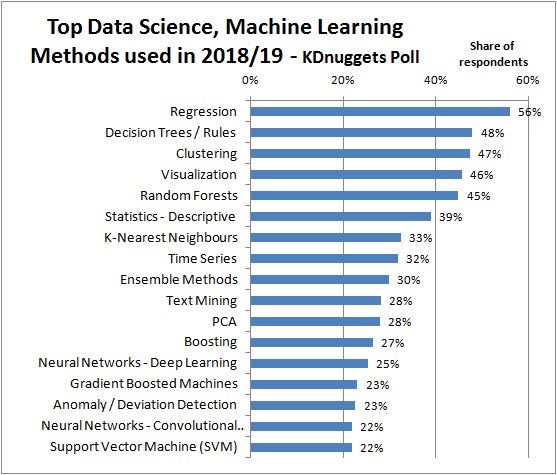 [Speaker Notes: csvukrs]
Požadavky na absolvování předmětu
docházka na semináře min. 60% (10 % hodnocení), 
zpracování seminární práce (30% hodnocení), 
Analýza vybraných dat dle metodiky CRISP-DM pomocí metod dolování dat (alespoň 5 metod celkově, z nichž alespoň 2 statistické a alespoň 3 ze strojového učení)
zkouška (60% hodnocení)

Celkem maximum: 	100
Požadované minimum: 	60
[Speaker Notes: csvukrs]
Výukové materiály
Veškeré elektronické materiály je možné nalézt na školní síti: L:\gorecki\public\NPDOD-NKDOD \(přes https://raimundo.opf.slu.cz/NetStorage/ popř. files.opf.slu.cz)
[Speaker Notes: csvukrs]
Literatura
Povinná: 
BERKA, P. a GÓRECKI, J., 2017. Dolování dat. Skripta SU OPF, Karviná. 
BERKA, P., 2003. Dobývání znalostí z databází. Praha: Academia. ISBN 80-200-1062-9.
 
Doporučená:
CLARK, B., E. FOKOUE a H. H. ZHANG, 2009. Principles and theory for data mining and machine learning. New York: Springer. ISBN 978-0-387-98134-5.
MURPHY, K. P., 2012. Machine learning: A probabilistic perspective. London, England: The MIT Press. ISBN 978-0-262-01802-9.
[Speaker Notes: csvukrs]
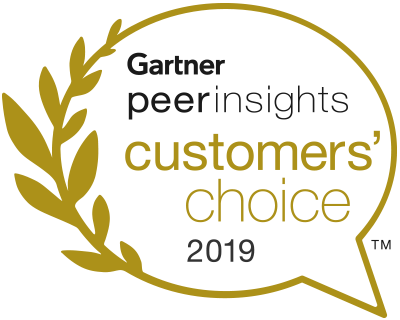 Software
MATLAB
Statistics and Machine Learning Toolbox
https://www.mathworks.com/solutions/data-science.html
trial verze z mathworks.com
Octave – free verze MATLABu 
Python
R
RapidMiner
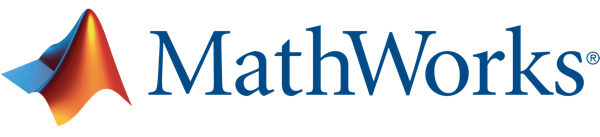 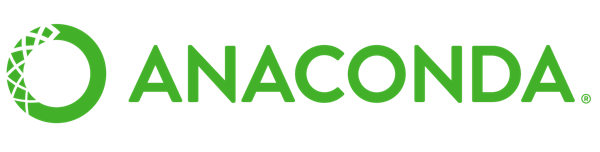 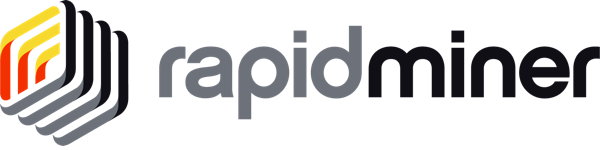 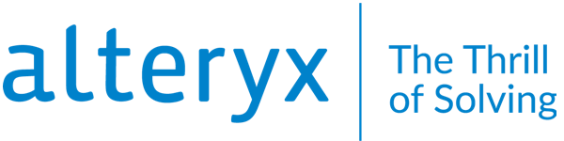 [Speaker Notes: csvukrs]
Data
Nejlépe vlastní

UC Irvine Machine Learning Repositoryhttps://archive.ics.uci.edu/ml/index.php

Kaggle: Your Home for Data Sciencehttps://www.kaggle.com/

KEEL - dataset repositoryhttp://www.keel.es/datasets.php
[Speaker Notes: csvukrs]
Kontakty
Ing. Jan Górecki, Ph.D.
gorecki@opf.slu.cz
A407

konzultace po domluvě emailem

Sekretariát Katedry informatiky a matematiky
A402
[Speaker Notes: csvukrs]